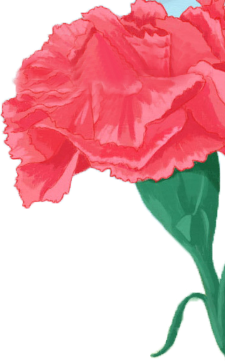 母亲节
PPT模版
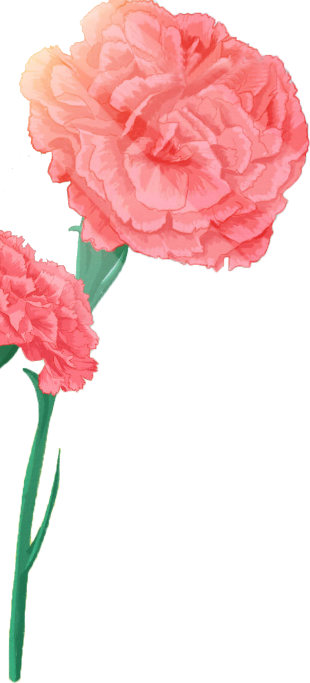 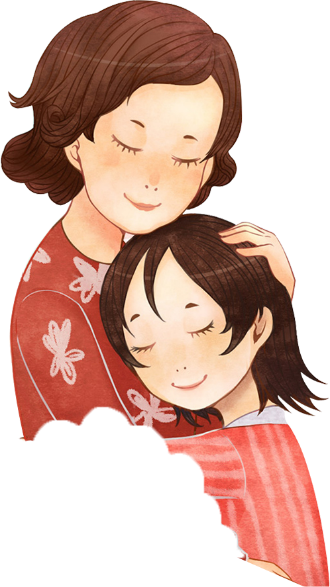 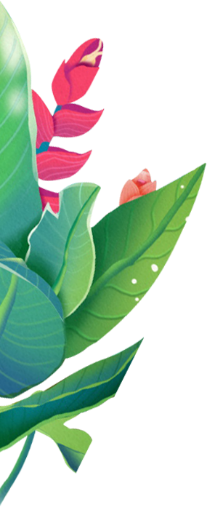 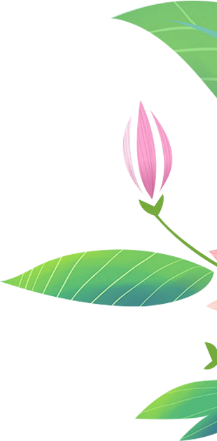 Lorem ipsum dolor sit amet consectetuer Lorem ipsum dolor sit amet consectetuer
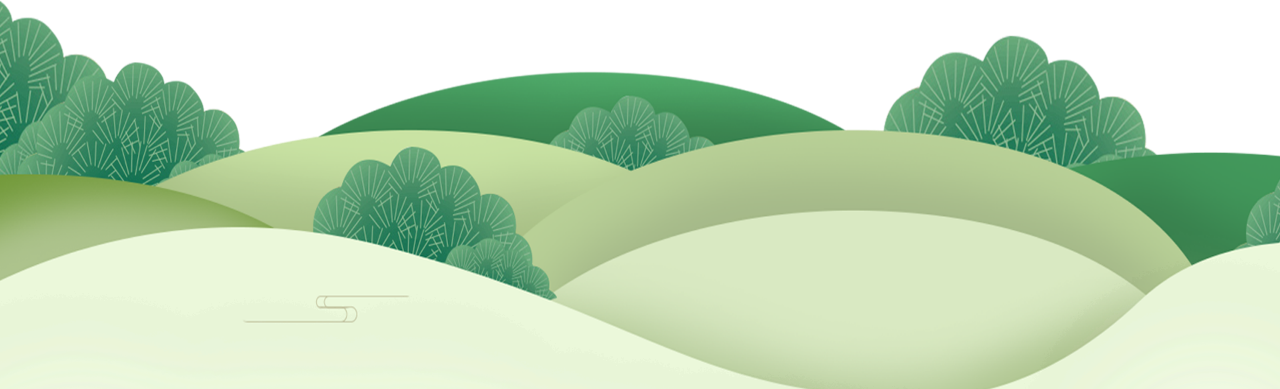 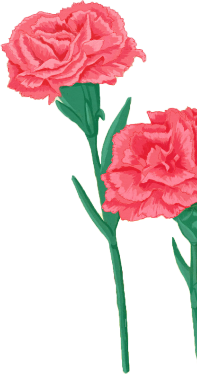 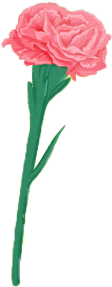 目录
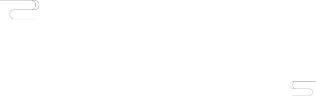 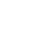 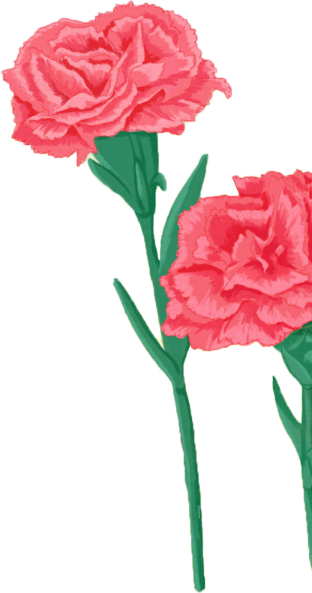 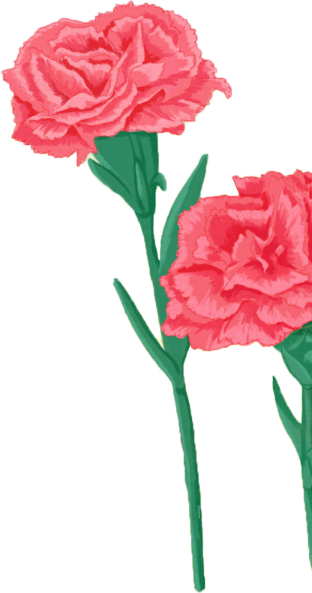 CONTENTS
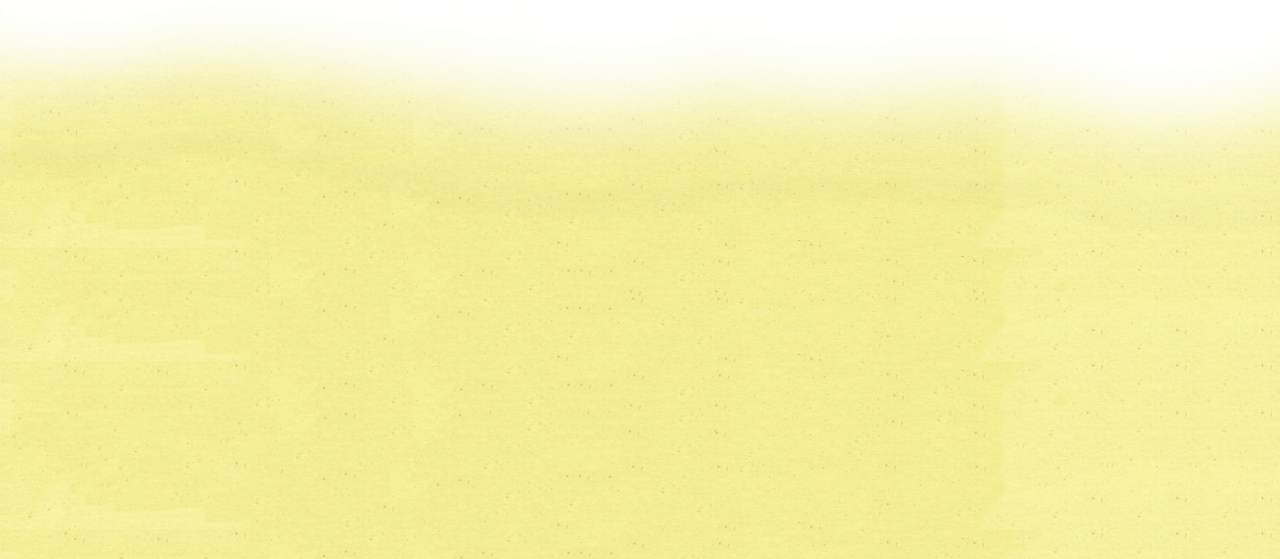 母亲节（Mother's Day），是一个感谢母亲的节日。母亲们在这一天通常会收到礼物，康乃馨被视为献给母亲的花，而中国的母亲花是萱草花，又叫忘忧草。
此处输入您的标题
1
LOREM IPSUM DOLOR SIT AMET CONSECTETUER
此处输入您的标题
2
LOREM IPSUM DOLOR SIT AMET CONSECTETUER
此处输入您的标题
3
LOREM IPSUM DOLOR SIT AMET CONSECTETUER
此处输入您的标题
4
LOREM IPSUM DOLOR SIT AMET CONSECTETUER
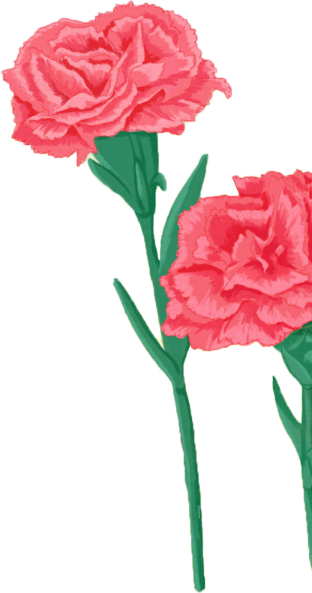 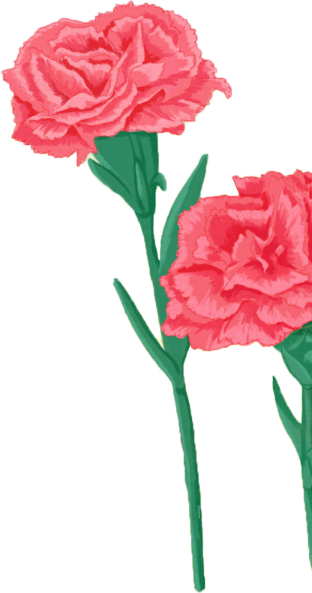 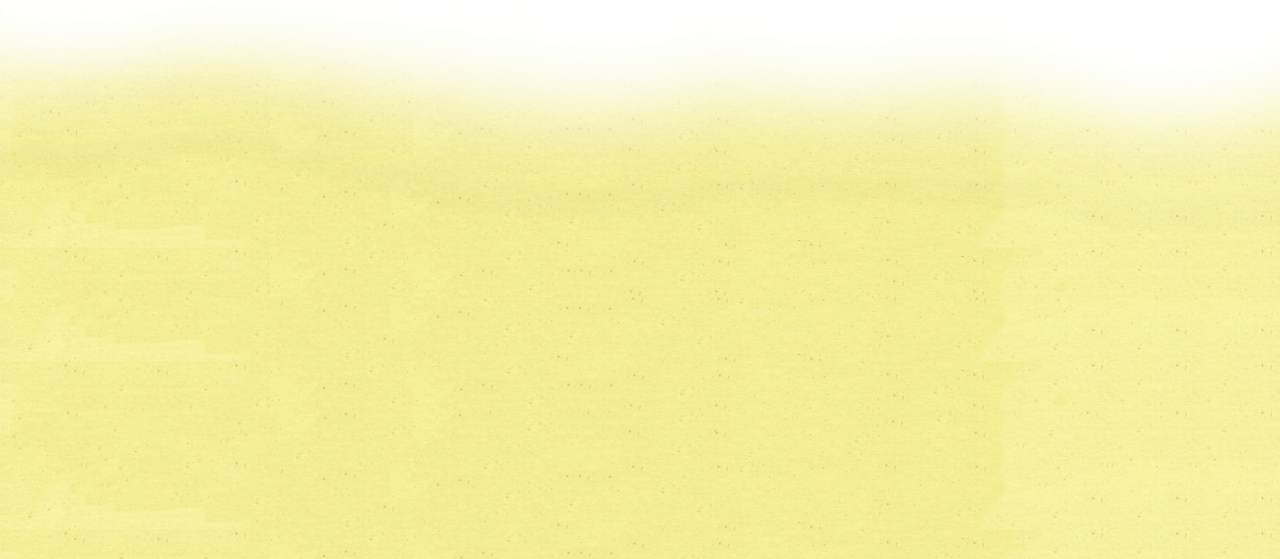 1
此处输入您的标题
LOREM IPSUM DOLOR SIT AMET CONSECTETUER
此处输入您的标题
1
LOREM IPSUM DOLOR SIT AMET CONSECTETUER
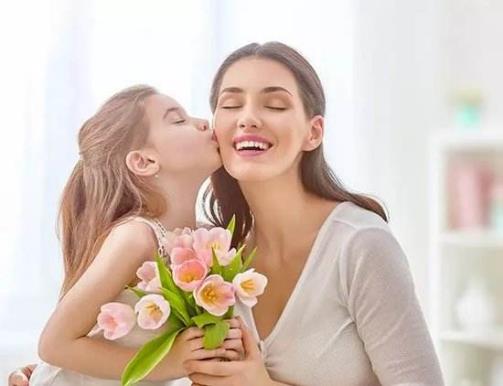 A
B
C
D
4
此处输入您的标题
1
LOREM IPSUM DOLOR SIT AMET CONSECTETUER
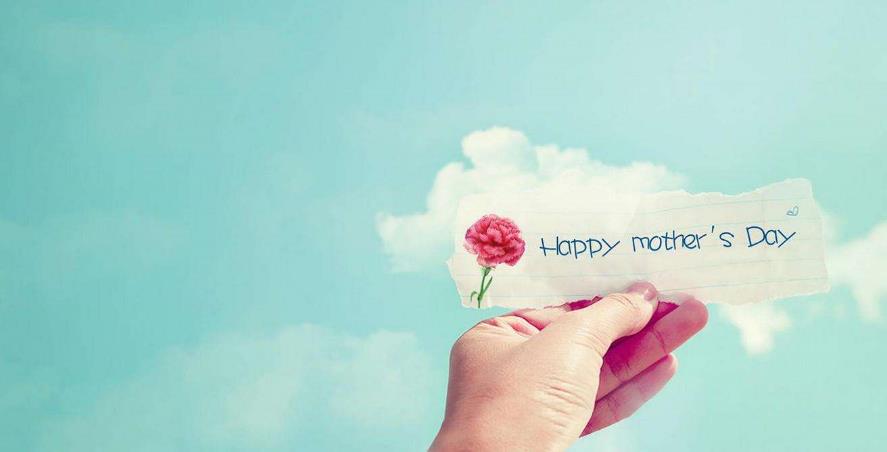 5
此处输入您的标题
1
LOREM IPSUM DOLOR SIT AMET CONSECTETUER
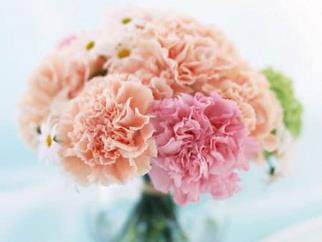 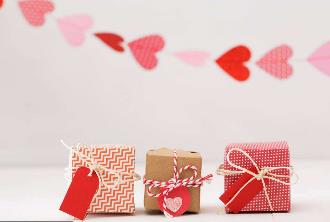 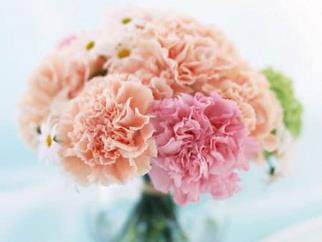 点击添加标题
点击添加标题
点击添加标题
6
此处输入您的标题
1
LOREM IPSUM DOLOR SIT AMET CONSECTETUER
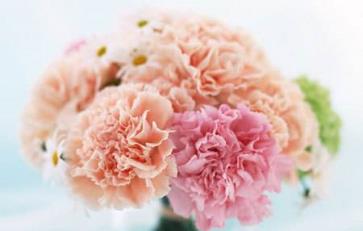 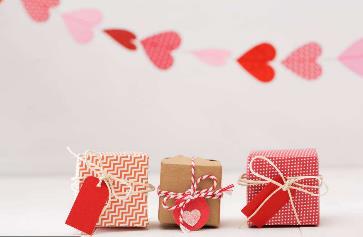 7
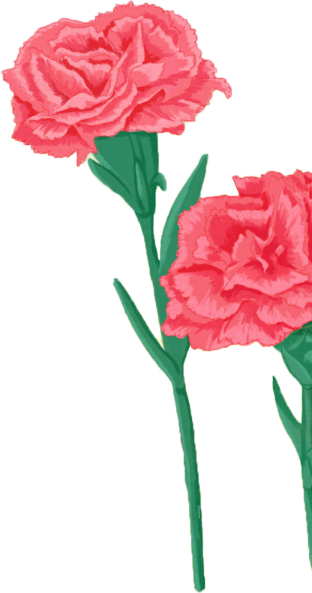 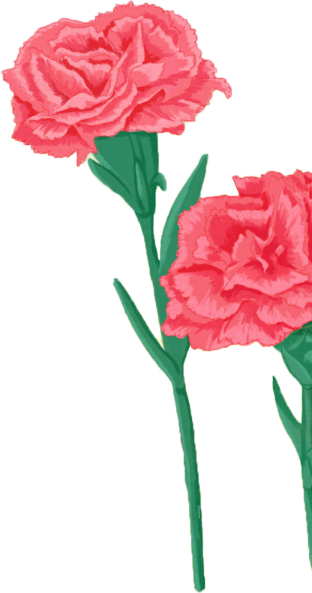 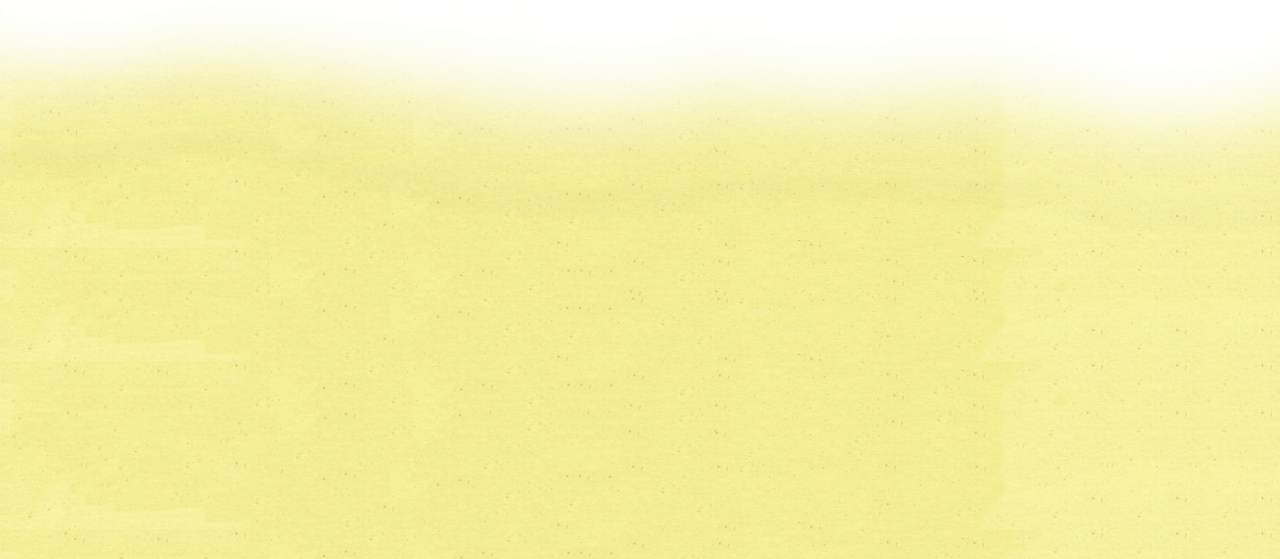 2
此处输入您的标题
LOREM IPSUM DOLOR SIT AMET CONSECTETUER
此处输入您的标题
2
LOREM IPSUM DOLOR SIT AMET CONSECTETUER
9
此处输入您的标题
2
LOREM IPSUM DOLOR SIT AMET CONSECTETUER
10
此处输入您的标题
2
LOREM IPSUM DOLOR SIT AMET CONSECTETUER
1
点击此处添加标题
2
3
11
此处输入您的标题
2
LOREM IPSUM DOLOR SIT AMET CONSECTETUER
添加标题
添加标题
点击此处添加标题
添加标题
添加标题
12
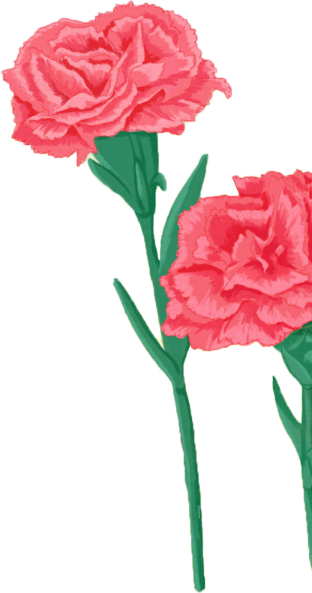 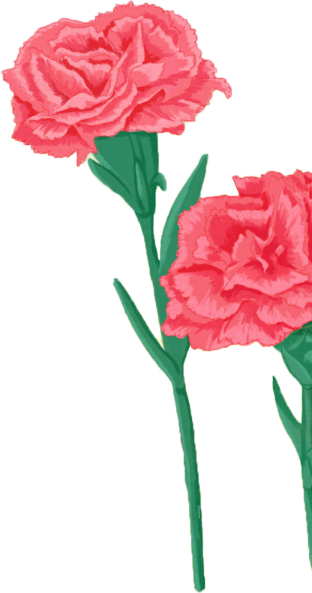 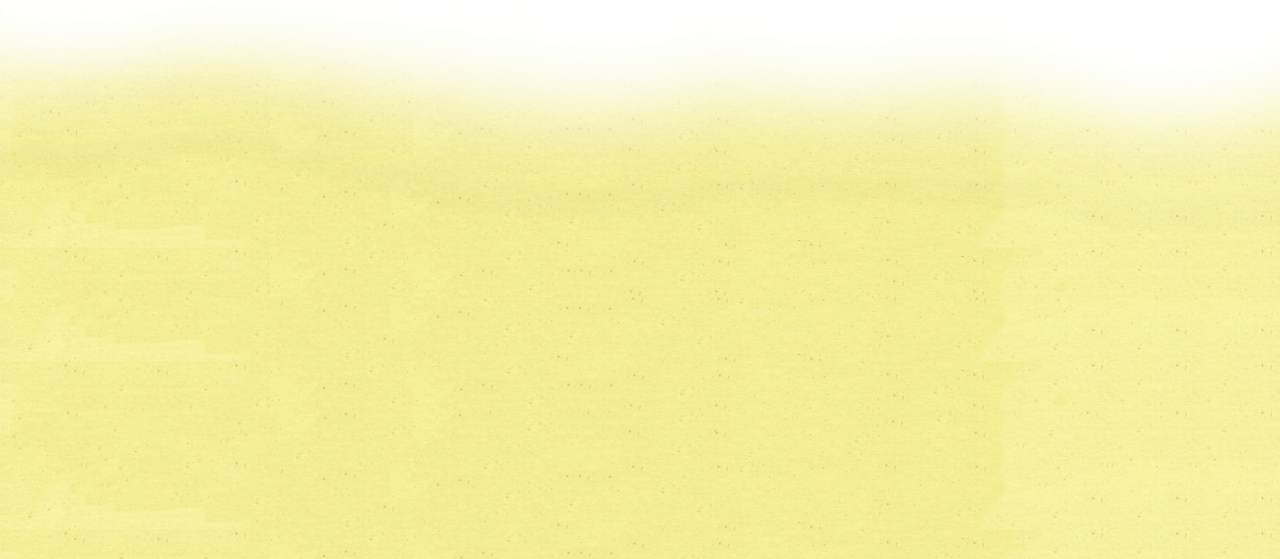 3
此处输入您的标题
LOREM IPSUM DOLOR SIT AMET CONSECTETUER
此处输入您的标题
3
LOREM IPSUM DOLOR SIT AMET CONSECTETUER
14
此处输入您的标题
3
LOREM IPSUM DOLOR SIT AMET CONSECTETUER
标题
标题
标题
标题
极简主义设计，极致简约风潮流所向，通用设计，完美兼容，打造最实用，最具个性的演示方案，让你的演示卓越非凡。
极简主义设计，极致简约风潮流所向，通用设计，完美兼容，打造最实用，最具个性的演示方案，让你的演示卓越非凡。
极简主义设计，极致简约风潮流所向，通用设计，完美兼容，打造最实用，最具个性的演示方案，让你的演示卓越非凡。
极简主义设计，极致简约风潮流所向，通用设计，完美兼容，打造最实用，最具个性的演示方案，让你的演示卓越非凡。
15
此处输入您的标题
3
LOREM IPSUM DOLOR SIT AMET CONSECTETUER
2014
2016
2
4
1
3
点击添加标题
点击添加标题
点击添加标题
点击添加标题
2015
2017
16
此处输入您的标题
3
LOREM IPSUM DOLOR SIT AMET CONSECTETUER
点击添加标题
点击添加标题
点击添加标题
点击添加标题
17
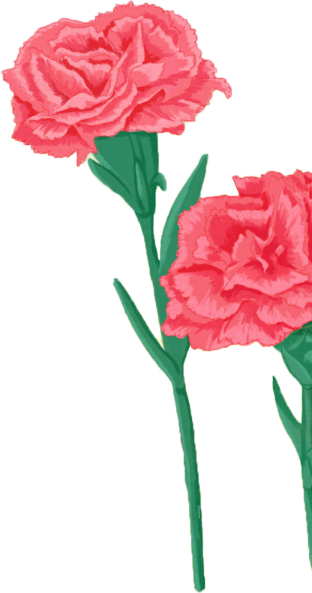 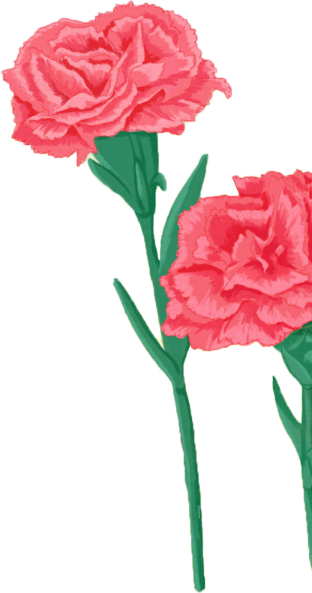 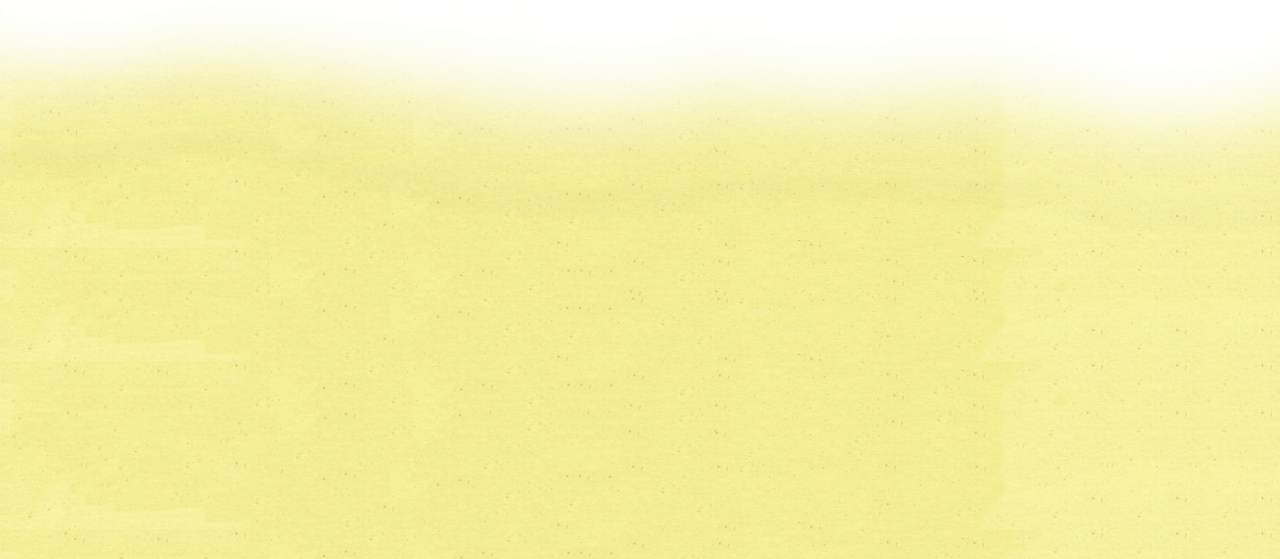 4
此处输入您的标题
LOREM IPSUM DOLOR SIT AMET CONSECTETUER
此处输入您的标题
4
LOREM IPSUM DOLOR SIT AMET CONSECTETUER
20%
10%
30%
5%
19
此处输入您的标题
4
LOREM IPSUM DOLOR SIT AMET CONSECTETUER
点击添加标题
点击添加标题
点击添加标题
点击添加标题
20
此处输入您的标题
4
LOREM IPSUM DOLOR SIT AMET CONSECTETUER
添加标题
添加标题
添加标题
添加标题
21
此处输入您的标题
4
LOREM IPSUM DOLOR SIT AMET CONSECTETUER
点击添加标题
点击添加标题
点击添加标题
点击添加标题
22
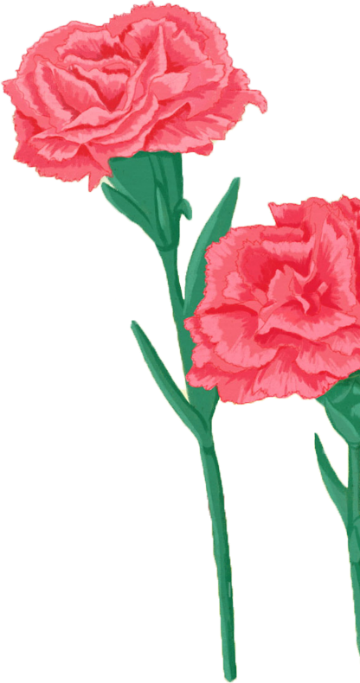 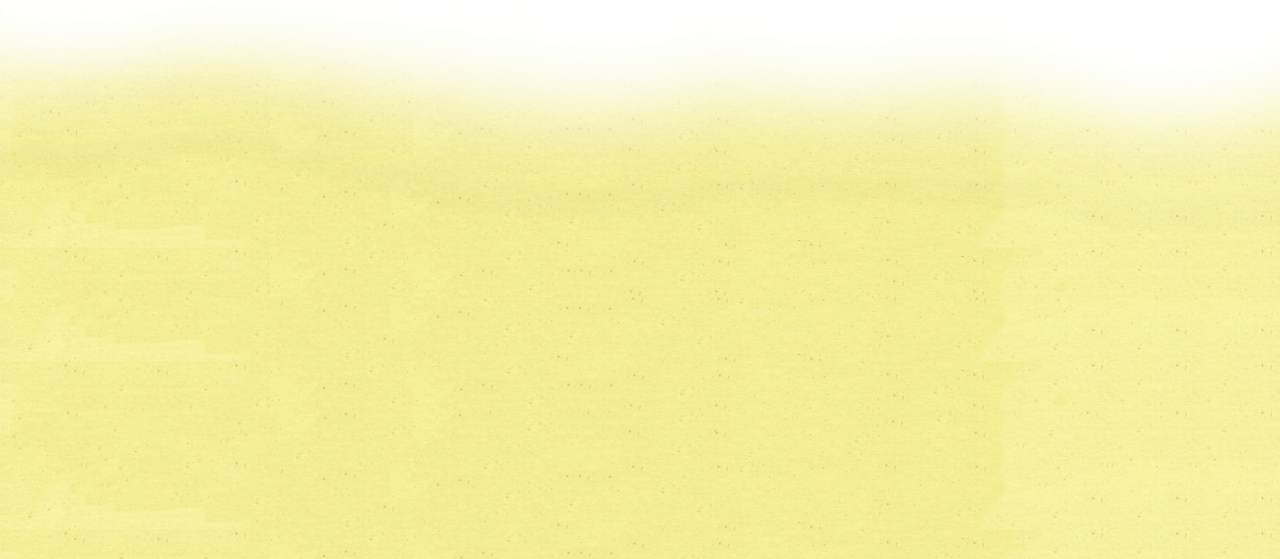 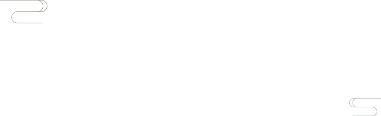 感恩母亲
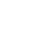 THANK YOU FOR WATCHING
阿母亲教学步虚，三元长遣下蓬壶。
云韶韵俗停瑶瑟，鸾鹤飞低拂宝炉。
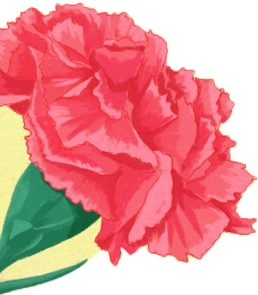